Comprometidos com a LiberdadeManual de Treinamento de PessoalCommitted to FreedomStaff Training Manual
Por Sallie Culbreth
5/2014   T520.01
1
Visão Global sobre Questões de Abuso SexualOverview of Sexual Abuse Issues
Comprometidos com a Liberdade é um programa auto dirigido para uso individual.Committed To Freedom is a self directed curriculum for individual use.
Foi escrito para vítimas de abuso sexual infantilIt is written for survivors of childhood sexual abuse
Foi preparado para uso no programa de Estudos Pessoais para Novos Cristãos (EPNC)It is designed for use in the PSNC Education Program
5/2014   T520.01
2
Visão Global sobre Questões de Abuso SexualOverview of Sexual Abuse Issues
É equivalente a um contrato de aprendizado no modelo do EPNC.It is equal to one learning contract in the PSNC model.
É  um discipulado  focado  e é somente parte de todo o treinamento de discipulado CristãoIt is focused discipleship and only part of overall Christian discipleship training
Não é para ser  ensinado numa aula de estudos de grupoIt is not  to be taught in a group class
5/2014   T520.01
3
Visão Global sobre Questões de Abuso SexualOverview of Sexual Abuse Issues
Coisas para se ter em mente.Some things to keep in mind.
Este programa foi escrito originalmente para um programa residencial adulto masculinoThis curriculum was originally written for an adult men’s  residential program.
Como em qualquer ministério, voce deve reconhecer sua própria dor  e limitaçõesAs with any ministry, you must acknowledge your own pain  and limitations.
5/2014   T520.01
4
Lembrar da missão do Desafio Jovem:  “ . . . evangelizar e discipular  pessoas com problemas controladores de vida.Remember the mission of Teen Challenge:  “to evangelize and disciple  people with life controlling problems.”
Esta missão deve ser o centro de nosso foco em vítimas de abuso sexualThis mission must remain our focus with sexual abuse survivors
Vítimas de abuso sexual estão participando atualmente em nossos programasSurvivors of childhood sexual abuse are already in our programs
5/2014   T520.01
5
Visão Global sobre Questões de Abuso SexualOverview of Sexual Abuse Issues
EstatísticasStatistics
No Desafio Jovem dos EUA na maioria dos programasThis curriculum was originally written for an adult men’s  residential program.
90%  dos alunos do sexo feminino sofreram abuso sexual90%  of female students experienced sexual abuse.
75%   dos alunos do sexo masculino sofreram abuso sexual75%      of male students experienced sexual abuse
5/2014   T520.01
6
Visão Global sobre Questões de Abuso SexualOverview of Sexual Abuse Issues
O abuso sexual é perpretado  contra ambos os sexos,  por  ambos os sexos –  não  é um tema sómente de mulheres, é um tema humano.Sexual abuse is committed      against      both genders   by    both genders - it is  not       a woman’s issue, it is a   human      issue.
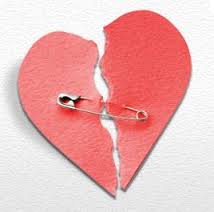 5/2014   T520.01
7
Definições de Abuso SexualDefinitions of Sexual Abuse
Abuso sexual é  qualquer  atividade sexual que alguem se envolve sem consentimento (ou sem a habilidade de  entender  as consequencias do consentimento), a qual se prova ser danosa e que explora uma    pessoa  a preencher as necessidades de outra pessoa.Sexual abuse is  any     sexual activity engaged in without consent (or the ability to    understand   the consequences of consent) which proves to be harmful and which exploits a    person      to meet the needs of another person.
5/2014   T520.01
8
Definições de Abuso SexualDefinitions of Sexual Abuse
Tipos  de Abuso Sexual.Types  of Sexual Abuse.
ContatoContact.
InteraçãoInteraction
Verbal
Visual
Relacional
5/2014   T520.01
9
Definições de Abuso SexualDefinitions of Sexual Abuse
Danos Resultantes do  Abuso SexualDamage resulting from Sexual Abuse.
RelacionamentosRelationships
Impotência 	Powerlessness
Traição     	Betrayal
Confusão      Confusion
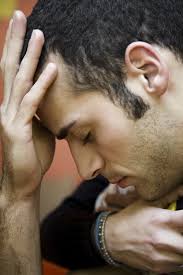 5/2014   T520.01
10
Definições de Abuso SexualDefinitions of Sexual Abuse
Vítimas normalmente desenvolvem varias maneiras  de se relacionar com pessoas que são danosas a elas e a outrosSurvivors usually develop various ways of relating to people that are harmful to themselves or to others.
Relaxado 	Easy-going
Forte	Strong tough independence
A Vida é uma festa    Life of the party
5/2014   T520.01
11
Danos para os relacionamentos sexuaisDamage to sexual relationships.
Vítimas geralmente lutam com seus   impulsos  sexuaisSurvivors often struggle with their sexual drive
Por conta de seu  medo  de intimidade, sexo se torna uma procura por preenchimentoBecause of their fear  of intimacy, sex becomes a search for fulfillment
Sexualização da intimidade  ocorre Sexualization of intimacy  occurs 
Sexo é separado do   amor  e carinho Sex is separated from  love  and caring 
Sexo é usado como  prova  de amor Sex is used as proof  of love
5/2014   T520.01
12
Adicção  sexual é um problema comum Sexual  addiction  is a common problem 
a vítima usa o sexo para  controlar outrosthe survivor uses sex to  control others
Intercâmbio sexual Sexual bartering 
Disfunção  sexual frequentemente acontece  Sexual  dysfunction often results
Perversão sexual é frequentemente vivenciada enquanto as vítimas procuram experiências alteradoras de humor Sexual perversion is often experienced as survivors seek                       mood altering experiences
5/2014   T520.01
13
Definições de Abuso SexualDefinitions of Sexual Abuse
Danos para  a relação com DeusDamage to relationship with God.
Deus é visto como distante e cruel, e algumas vezes como mais um  abusadorGod is viewed as distant and cruel, and sometimes as another abuser
 Confiança ,  faz a vítima refletir se Deus pode ser confiávelViolated  trust  makes a survivor wonder if God can be trusted
5/2014   T520.01
14
Definições de Abuso SexualDefinitions of Sexual Abuse
Danos para  a relação com DeusDamage to relationship with God.
“Aonde estava Deus e porque Ele deixou isto acontecer comigo?”“Where was God and  why  did He let this happen to me?”
As mentiras parecem ser a verdade  e a verdade parece ser  traiçãoThe lies feel like the truth and the truth feels like betrayal
5/2014   T520.01
15
Outros Desafios que as Vítimas de Abuso Sexual EncontramOther Challenges that Sexual Abuse Survivors Face
As Dinâmicas de  Anseios e  Voz.The Dynamics of Longings  and Voice.
Anseios são aquelas coisas  que todas as pessoas   precisamLongings are those things that all people  need 
Alimento      Food
Ser  amado   e querido      To be loved and cherished
Ter importância      To have significance
5/2014   T520.01
16
Ser   segurado  , tocado e recebido afeto verbalto be held, touched and given verbal affection.
Proteção e limites  saudáveisProtection and healthy boundaries
Orientação e ensinoGuidance and teaching
Respeito  e privacidade para seus corpos Respect and privacy for their bodies
Encorajamento para desenvolver dons e talentos Encouragement to develop gifts and talents
Direção  EspiritualSpiritual direction
Se manter limpo, exercer a higiene pessoalto be clean, practice personal hygene
5/2014   T520.01
17
Outros Desafios que as Vítimas de Abuso Sexual EncontramOther Challenges that Sexual Abuse Survivors Face
“ Voz “é definido como a habilidade de expressar anseios e ser ouvido por aqueles que podem suprir suas necessidades.“Voice” is defined as the ability to express longings and be heard  by those who can meet those needs.
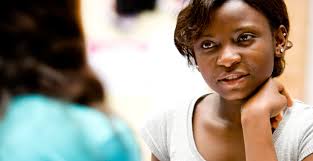 5/2014   T520.01
18
Outros Desafios que as Vítimas de Abuso Sexual EncontramOther Challenges that Sexual Abuse Survivors Face
O abuso  silencia   a “voz”da vítima.Abuse  silences  a survivor’s “voice”. 
O que anseiaram ou precisaram  não  interessa mais Whatever they longed for or needed did  not  matter
Eventualmente eles  aprenderam  a silenciar as suas  “vozes” Eventually they     learned   to silence their “voice”.
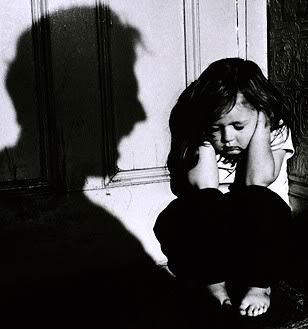 5/2014   T520.01
19
O abuso ensina as vítimas a  desprezar  o que elas anseiam por.Abuse teaches survivors to  despise  what they long for. 
Elas aprendem a  odiar  o que elas necessitam e  negar  que estas necessidades existemThey learn to  hate  what they need and to  deny that these needs exist.
Elas gastam grandes quantidades de energia fingindo não ter anseios They spend huge amounts of energy to  pretend  that they do not have longings.
Ter anseios, quando escondidos sob a dura realidade em que os mesmos foram esmagados, acaba tornando-se   doloroso   demais para a maioria das vítimas lidar com isto To have longings, when held in the harsh realities that their longings were crushed, is too  painful  for most survivors to deal with.
5/2014   T520.01
20
Uma  Pressão   interna insuportavel Unbearable internal  pressure  develops. 
Vítimas de abuso normalmente passam o resto de suas vidas numa tentativa desesperada de  recuperar  a sua “voz”.Abuse survivors often spend the rest of their lives in a frantic attempt to    recover   their “voice”. 
Exigindo que    alguem    satisfaça as suas necessidades.To demand that     someone         meets their needs.
Ao mesmo tempo, negando que estas necessidades existem Denying that these needs exist, at the same time.
5/2014   T520.01
21
As suas vidas gritam por alguem que   cuide   delasTheir lives are screaming for someone to    care . 
Isto as leva  a uma jornada impossível, a qual geralmente resulta em:This sends them on an impossible journey, which usually results in: 
Isolamento e ódio.isolation    and rage.
DepressãoDepression.
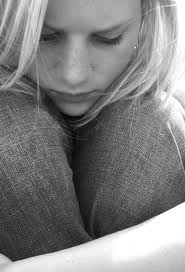 5/2014   T520.01
22
Disfunção    sexual e/ou adicção.sexual dysfunction and/or addiction.
AdicçõesAddictions.
Substâncias (drogas, álcool)Substance (drugs, alcohol)
Comportamento (pornografia, jogo, internet, etc.)Behavior (pornography, gambling, internet, etc.)
Relacionamentos (co-dependencia, promiscuidade, abuso)Relationships (co-dependency, promiscuity, abuse)
Comportamento compulsivo Compulsive behavior.
5/2014   T520.01
23
Disturbios alimentares .Eating disorders.
Problemas físicos (problemas crônicos de saúde, acidentes frequentes, doenças relacionadas ao   estresse )Physical problems (chronic health problems, frequent accidents,     stress       related illness).
Baixa Auto-estima  Low    self-esteem 
Auto - destruição.Self -destruction.
Addicção Intensa Intensity addiction.
Relacionamentos abusivos, destrutivos ou doentios Destructive, abusive or unhealthy relationships
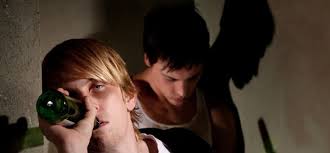 5/2014   T520.01
24
Outros Desafios que as Vítimas de Abuso Sexual EncontramOther Challenges that Sexual Abuse Survivors Face
Ambivalência.Ambivalence.
Duas emoções opostas que são sentidas ao  mesmo      tempo sobre a mesma pessoa ou experiência e que provoca  um tremendo caos interno.Two opposite emotions that are being felt at the     same      time over the same person or experience which create tremendous internal chaos. 
Vítimas frequentemente amam e   odeiam    seus abusadores ao mesmo tempo.Survivors often love and    hate      their abusers at the same time.
5/2014   T520.01
25
Outros Desafios que as Vítimas de Abuso Sexual EncontramOther Challenges that Sexual Abuse Survivors Face
Vítimas frequentemente experimentaram     prazer no contexto da perversãoSurvivors have often experienced       pleasure            in the context of perversion. 
Vítimas frequentemente consolam seus abusadores, as deixando confusas  sobre a responsabilidade pelo abuso efetivo e seus relacionamentos.Survivors have often comforted their abusers, leaving them  confused   about responsibility for the actual abuse and the relationships.
5/2014   T520.01
26
Ajudando de Maneiras a Não MagoarHelping in ways that do not hurt
Respeito    pela vítima.Respect    for the Survivor.
Respeito pela suas falta de vontade de deixar voce  ajuda-lasRespect their unwillingness to let you   in    to help them. 
Isto   não   é a seu respeitoThis is    not        about you
A falta de vontade delas a principio não tem nada  a haver com vocêTheir unwillingness to open up to you most likely has  nothing   to do with you.
5/2014   T520.01
27
Ajudando de Maneiras a Não MagoarHelping in ways that do not hurt
Respeite a necessidade da vítima por  tempo  para aprender a confiar em vocêRespect the survivor’s need for    time       to learn to trust you. 
Respeite a vulnerabilidade da vítima e seus   medos Respect the survivor’s vulnerability and  fears 
Respeite a necessidade da vítima por     privacidade na medida em que ela vai trabalhando em seu programa  de estudosRespect the survivor’s need for    privacy    as he/she works through the curriculum
5/2014   T520.01
28
Ajudando de Maneiras a Não MagoarHelping in ways that do not hurt
Respeite a necessidade da vítima por absoluta confidencialidadeRespect the survivor’s need for absolute confidentiality. 
Consiga  primeiro      a sua permissãoGet their permission     first 
Compartilhe somente  a informação estritamente necessaria com o membro da equipe responsavel, familia, pastor, etc.Share only      necessary          information with the involved staff member, family, pastor,
5/2014   T520.01
29
Ajudando de Maneiras a Não MagoarHelping in ways that do not hurt
Respeite a vítima se eles partilharem os detalhes do abusoRespect the survivor if they share the details of the abuse
Não insista por mais informações.Do not     ask      for more information
Não faça comentários com tom de julgamento.Do not make judgmental remarks
Não   demonstre surpresa, aversão, etc.Do       not            express shock, disgust, etc
5/2014   T520.01
30
Restrinja   a vítima de partilhar detalhes do seu abuso com seus colegas ou em testemunho público.Restrict       the survivor from sharing details of their abuse with their peers or in public testimony.
Não leve pessoas a caminhos que voce mesmo não tem vontade de ir por conta propria.Do not lead people in places you have been    unwilling     to go yourself.
Tenha certeza que voce superou o seu próprio  abuso ou está indo bem neste processoMake sure you have worked through your    own     abuse 
Não espere que as pessoas     respondam    da mesma maneira que você fezDo not expect everyone to     respond      the same way that you did
Não fique  surpreso    se você revivenciar seu proprio abuso enquanto ajuda os outrosDo not be       surprised           if you re-live your own abuse as you are helping others.
5/2014   T520.01
31
4.	Aguarde uma criseExpect a  crisis
Vítimas frequentemente tem  explosões  de ódio, pesadelos e problemas de sono, depressãoSurvivors often have       outbursts        of rage, nightmares and sleeping problems, depression. 
Dê as vítimas um pouco mais de  alegria  enquanto elas trabalham seu programa de estudosGive survivors a little more       grace         while they work through the curriculum
Não permita às vítimas a usarem o fato de que estão se submetendo a um programa de estudos como uma   desculpa   para evitar responsabilidades Do not allow survivors to use the fact that they are going through the curriculum as an     excuse     for avoiding responsibility
5/2014   T520.01
32
Seja  cuidadoso  em como administrar uma disciplina, estando certo de se estar calmo,  compelido por  amor Be   careful         how you administer discipline, making sure you are calm, compelled by   love . 
Mantenha a equipe responsavel, informada quando as vítimas estão trabalhando o seu programa de estudosKeep involved staff informed when survivors are working through this curriculum
Reconheça quando voce se sentir  limitado  e traga pessoas mais qualificadas para ajudar a vítimaRecognize when you are in     over      your head and bring in more qualified people to help the survivor
5/2014   T520.01
33
5.	 Não   se exponha imprudentemente para se tornar vulneravel Do    not    unwisely open yourself to become vulnerable
Mantenha a sua relação com     Jesus       crescente e apaixonadaKeep your relationship with     Jesus       growing and passionate. 
Preste muita atenção aos seus  pensamentos sobre a vida e o seu “self” secreto  enquanto ajuda as vítimas neste processo.Pay attention to your     thought        life and your     secret     self as you help survivors through this process.
Seja honesto consigo a respeito de suas proprias  lutas    e inclua Deus e pessoas de Deus nesta luta Be honest with yourself about your own   struggles   and engage God and Godly people in that struggle
5/2014   T520.01
34
Esteja ciente da natureza  erotica    de seu ministérioBe aware of the    erotic     nature of this ministry. 
Reconheça o quão vulneráveis as vítimas são. A necessidade mais urgente delas , além de estarem seguras é de serem  amadas    .  Tenha certeza de demonstra amor    piedoso , amor este que não pode ser mal interpretadoRecognize how vulnerable abuse survivors are.  Their most urgent need, outside of being safe, is to feel   loved    .  Make sure you demonstrate    godly        love that cannot be misinterpreted
Tenha cuidado em não se colocar em uma situação comprometedora quando voce cair em  pecado   ou ser acusado de pecarBe careful that you do not put yourself in a compromising situation where you could fall into   sin     or be accused of sin
5/2014   T520.01
35
Mantenha o assunto da sexualização da intimidade  em primeiro plano de sua mente e ajude as vítimas a separar   sexo      de intimidadeKeep the sexualization of intimacy issue in the forefront of your mind and help survivors separate      sex      from intimacy. 
Use uma abordagem de equipe para que      mais  de uma pessoa da equipe esteja envolvido com a vítima.Use a “team” approach so that     more      than one staff person is involved with a survivor.
Lembre-se que a única pessoa que pode mudar é    você    . Você não tem o   poder       para mudar as pessoas. Você só pode indicar a eles a direção correta e liderar pelo   exemplo Remember that the only person you can change is     you    .  You do not have the    power       to change other people.  You can only point them in the right direction and lead by     example .
5/2014   T520.01
36
Mantenha todas as conversas girando em relação a decisões bíblicas .  Mantenha Deus no  centro    de todas as discussõesKeep all discussions moving toward       biblical        resolutions.  Keep God at the       center         of all discussions. 
Empenhe-se numa guerra espiritual. Ore sem cessar. Acredite em Deus por um  milagre .Engage in spiritual warfare.  Pray without ceasing. Believe God for a       miracle .
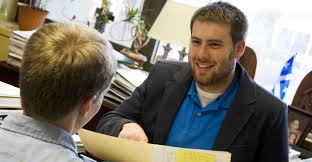 5/2014   T520.01
37
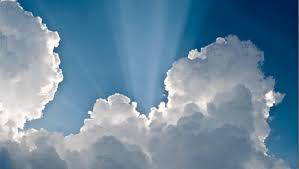 6.	Existe um Deus.     Eu       não sou Ele.There is a God.     I       am not Him
5/2014   T520.01
38